Brandwonden       https://brandwondenstichting.nl/
Bouke Cuperus 10-10 -2018
Eerste hulp bij brandwonden
•Koel met lauw water
•Koel alleen de wond
•Doe de luier uit
•Bel de dokter
•Smeer niets op de wond
•Bedek met steriel verband
•Geef geen eten of drinken
•Laat rechtop zitten
10-01-11
Brandwonden
Een brandwond is een gedeeltelijke of een volledige beschadiging van de huid die wordt veroorzaakt door inwerking van warmte, een chemische stof of elektriciteit gedurende een bepaalde tijd, boven een bepaalde temperatuur.



https://brandwondenzorg.nl/wat-zijn-brandwonden/
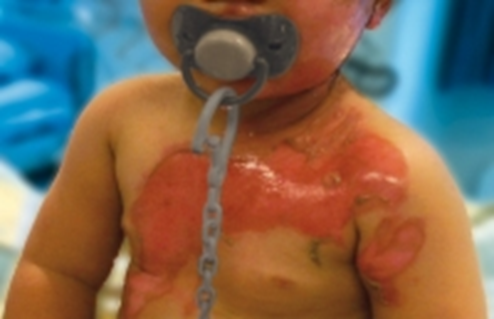 10-01-11
Gevolgen voor de huid
De huid is uw grootste orgaan en beschermt tegen infecties en regelt de lichaamstemperatuur en het vocht in uw lichaam. 

Uw huid is opgebouwd uit twee lagen: de opperhuid (epidermis) en de lederhuid (dermis). Onder de huid zit de onderhuidse vetlaag.
10-01-11
Gaat de huid stuk, dan ontstaat er een wond. Gaat die huid stuk door warmte (vlammen, hete vloeistoffen) elektriciteit of een chemische stof, dan ontstaat er een brandwond. 

Een brandwond is dus een gedeeltelijke of volledige beschadiging van de huid.
10-01-11
Ernst van de Brandwond
Afhankelijk van: 
de grootte
diepte, 
plaats 
leeftijd 
oorzaak 
bijkomende letsels. 

Het lichaam kan de opperhuid wel herstellen, maar als de lederhuid is verloren, dan komt die niet meer terug.
10-01-11
Eerste graadsverbranding
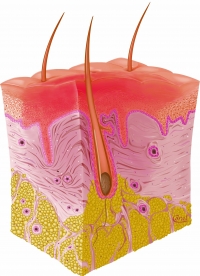 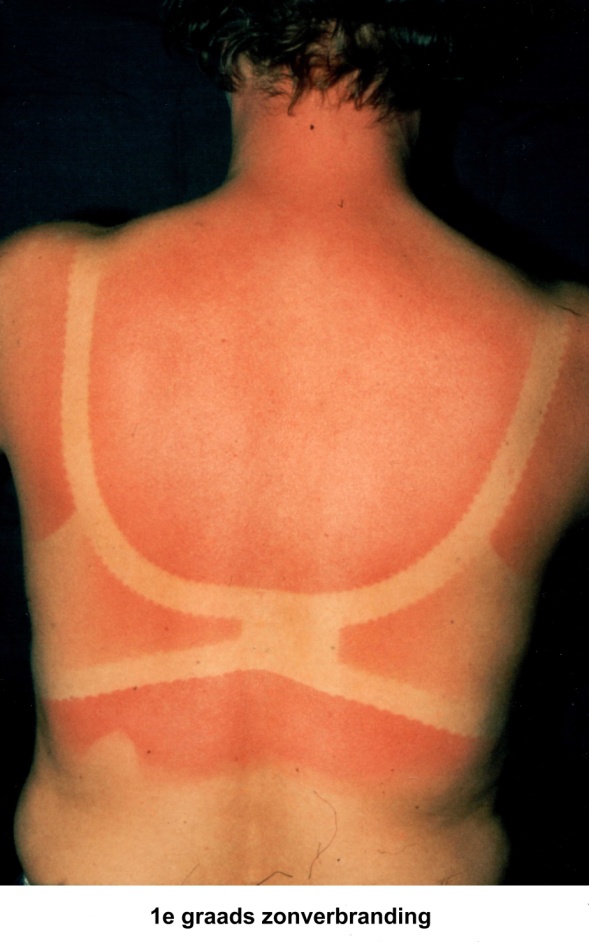 Bij een eerstegraads verbranding is de (opper)huid nog niet beschadigd. Bij een eerstegraads verbranding is de huid: 
rood 
droog 
pijnlijk 
soms wat opgezwollen

Deze verschijnselen zijn het beste te vergelijken met die van een ontsteking. Een typisch voorbeeld van een eerstegraads verbranding is een zonverbranding. Na een paar dagen zijn de onaangename verschijnselen van een eerstegraads verbranding verdwenen.
10-01-11
Oppervlakkige Tweede graadsverbranding
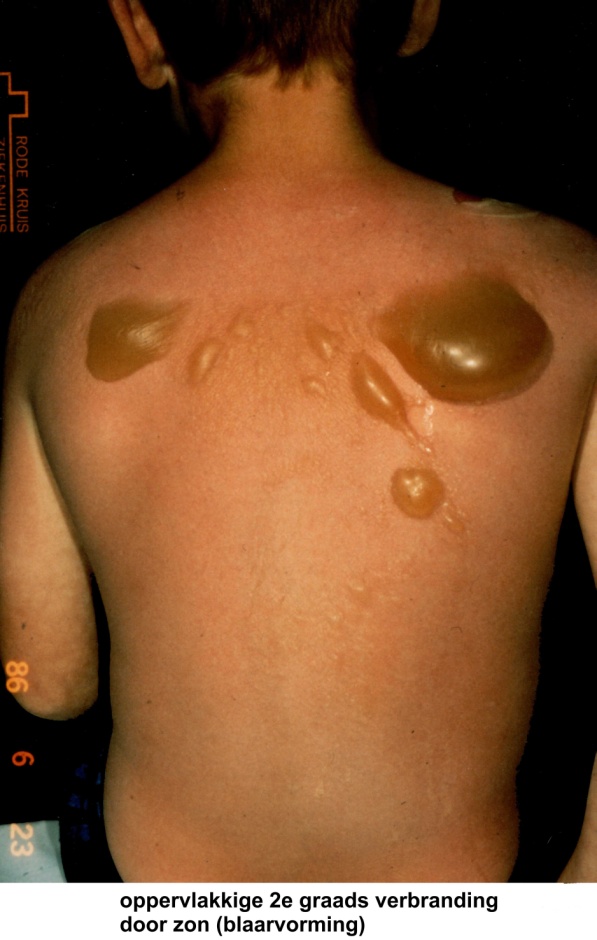 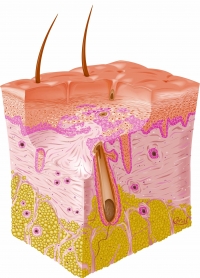 De doorsnede van de huid maakt duidelijk dat de huid beschadigd is. Het gaat hier om een oppervlakkige tweedegraads brandwond. Bij een oppervlakkige tweedegraads brandwond is de wond: 
rood 
nat 
pijnlijk 
Bovendien kan er blaarvorming optreden.
10-01-11
Diepe Tweedegraads brandwond
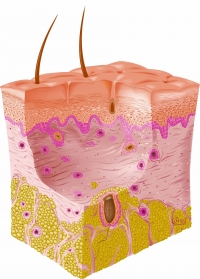 Bij een diepe tweedegraads brandwond is de lederhuid (tweede huidlaag onder de opperhuid) duidelijk aangetast. De hitte heeft langer kunnen doordringen in het huidweefsel. Bij een diepe tweedegraads brandwond is er duidelijk sprake van een wond. De wond is: 
roodachtig/wit 
nat 
zeer pijnlijk
10-01-11
uid aangtast)
Derde graadsbrandwond
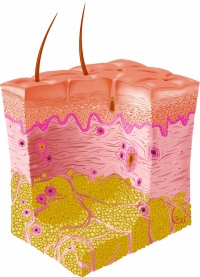 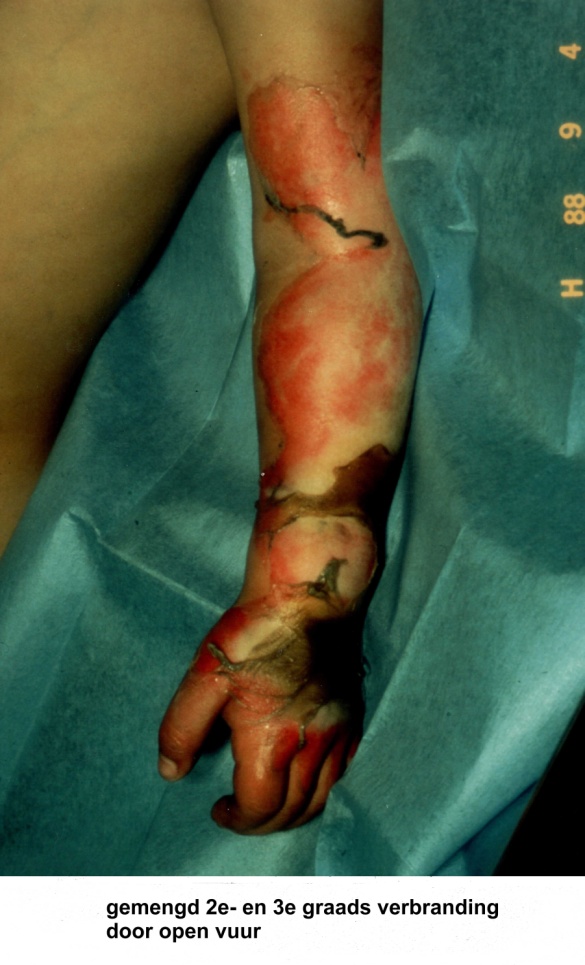 Bij een derdegraads brandwond is de huid verwoest tot aan het onderhuids vetweefsel. De huid ziet er aangetast uit. Bij een derdegraads brandwond is de wond: 
wit/zwart 
droog en leerachtig 
nauwelijks pijnlijk (bij diepe brandwonden zijn ook de zenuwen in de huid aangetast).
10-01-11
Brandwonden door hete vloeistof
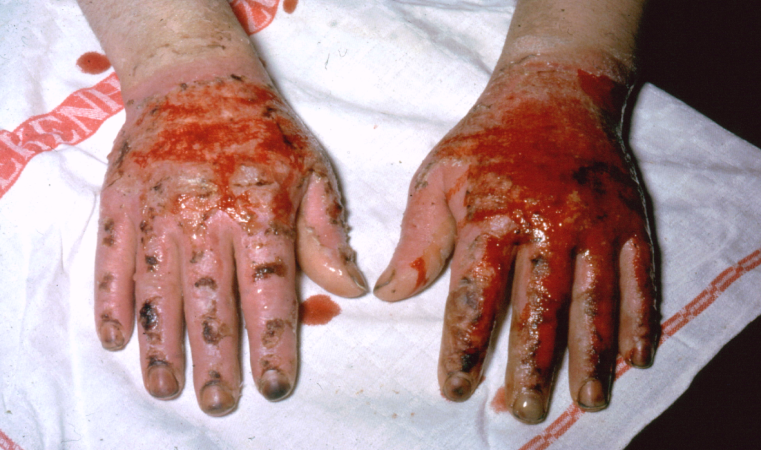 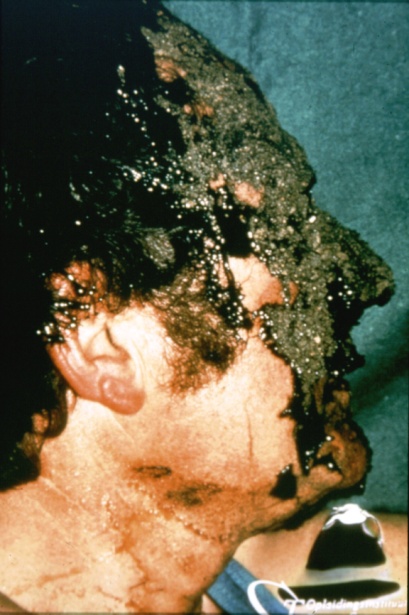 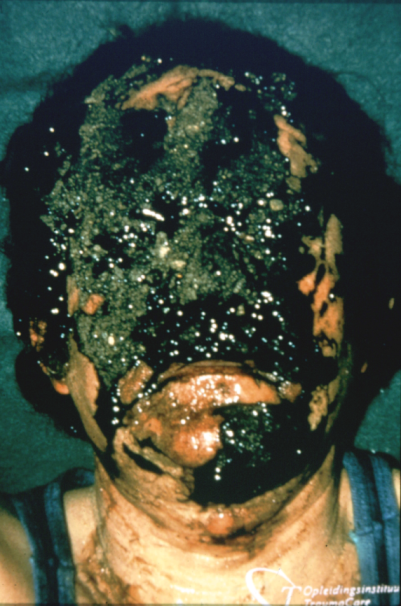 Verbranding door elektriciteit
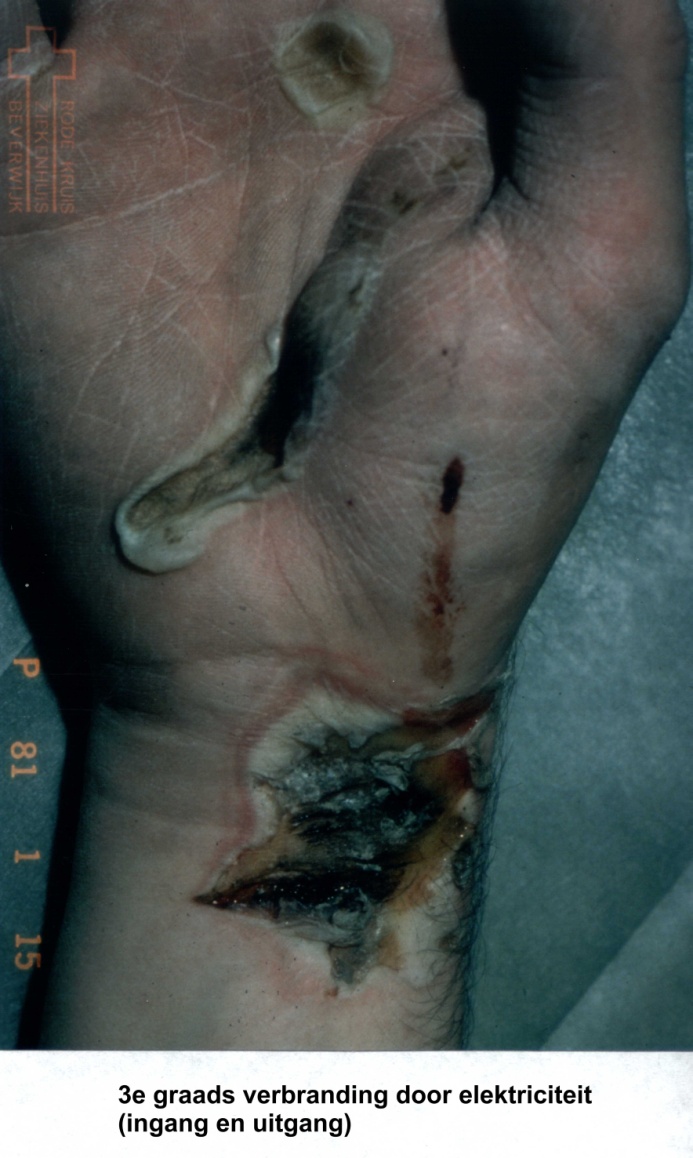 10-01-11
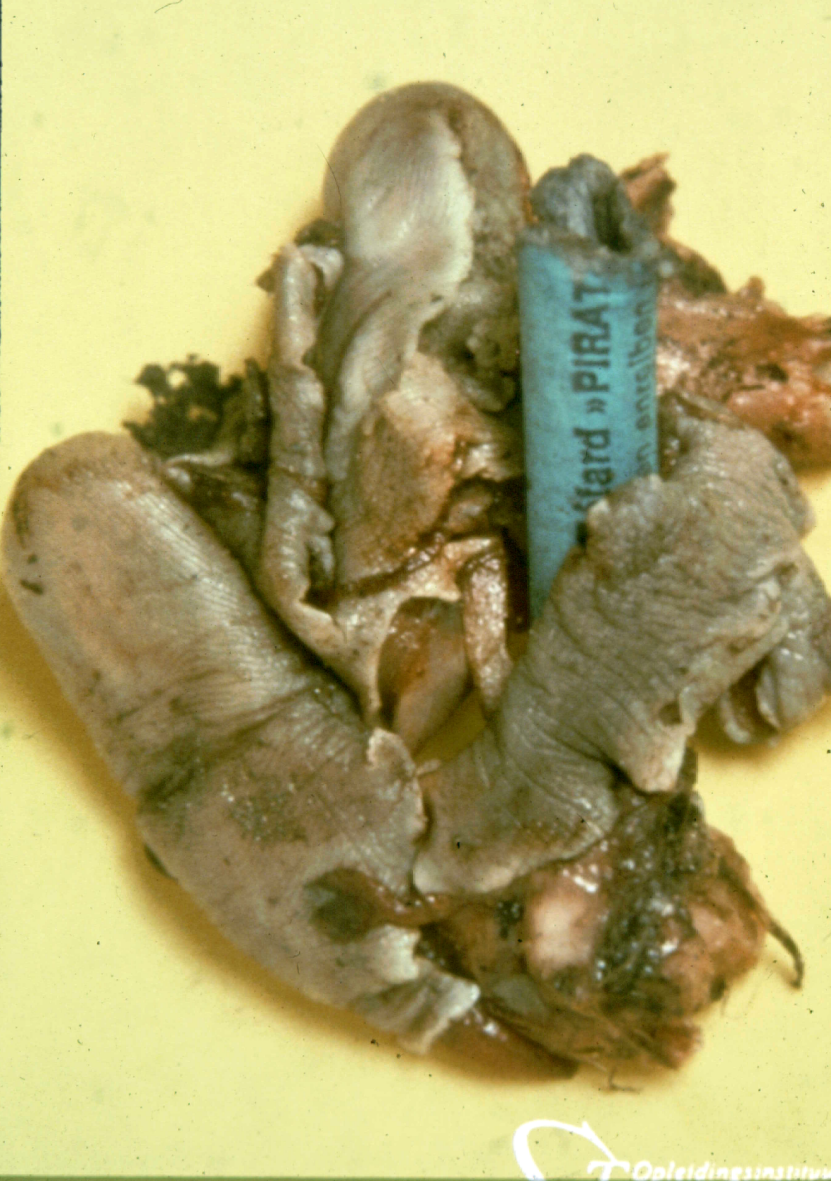 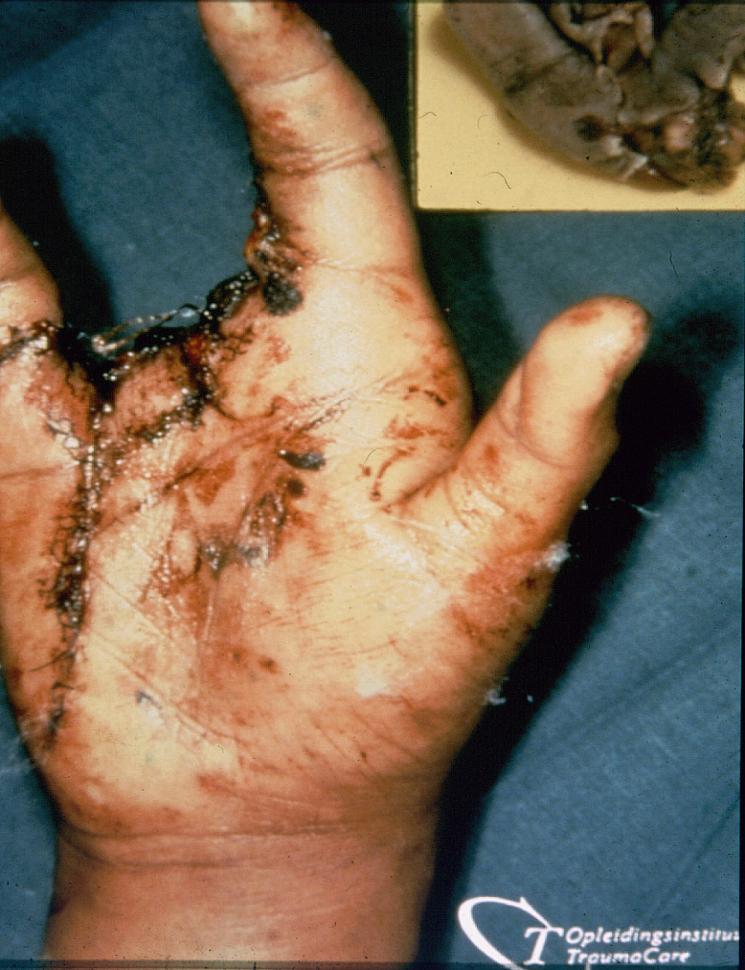 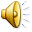 Wat moet je doen?
Koelen! lauw stromend water; minstens 10 minuten

Laat blaren intact

Afdekken van tweede en derdegraads brandwond 

Bescherm slachtoffer tegen afkoelen
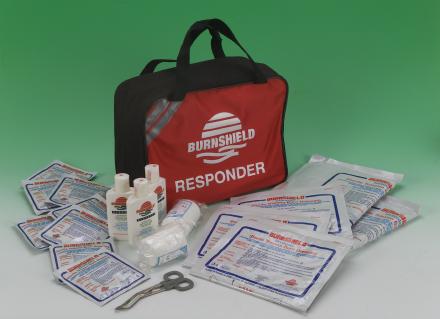 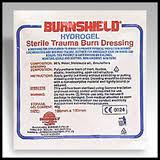 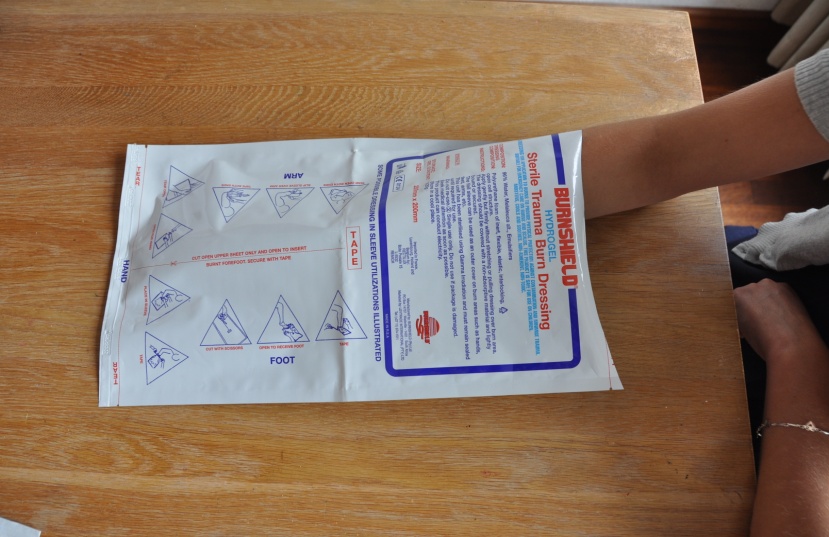 10-01-11
Chemische Brandwonden
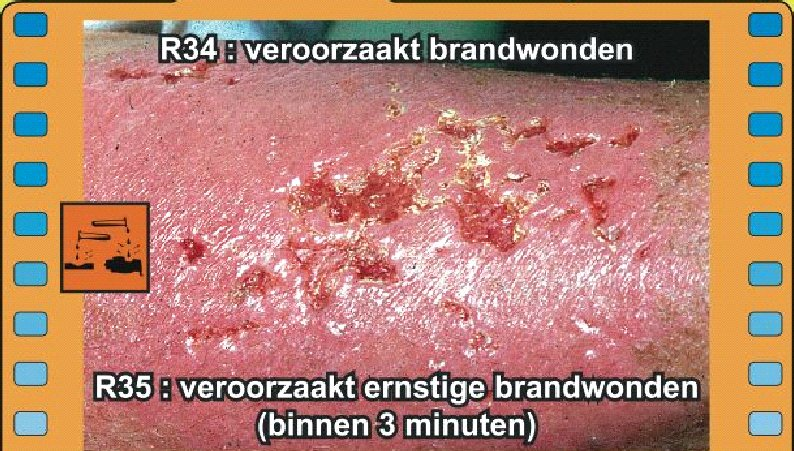 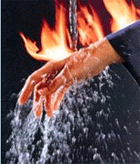 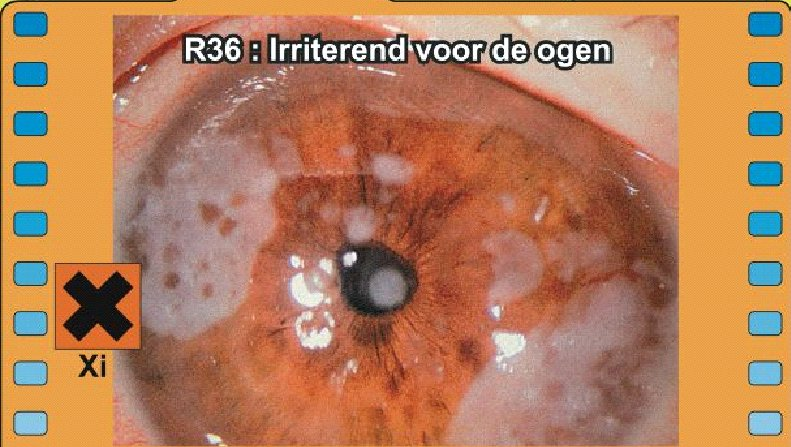 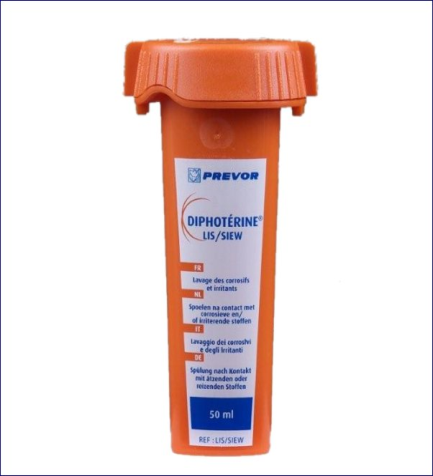 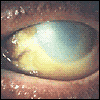 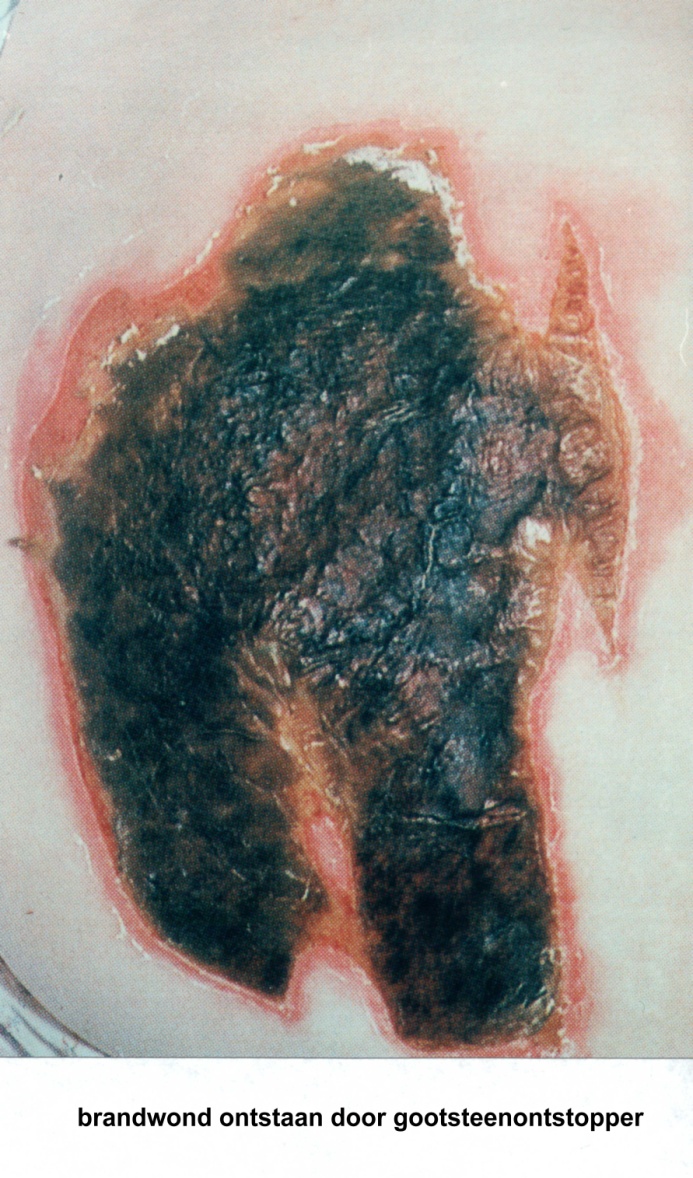 10-01-11
Chemische verbranding
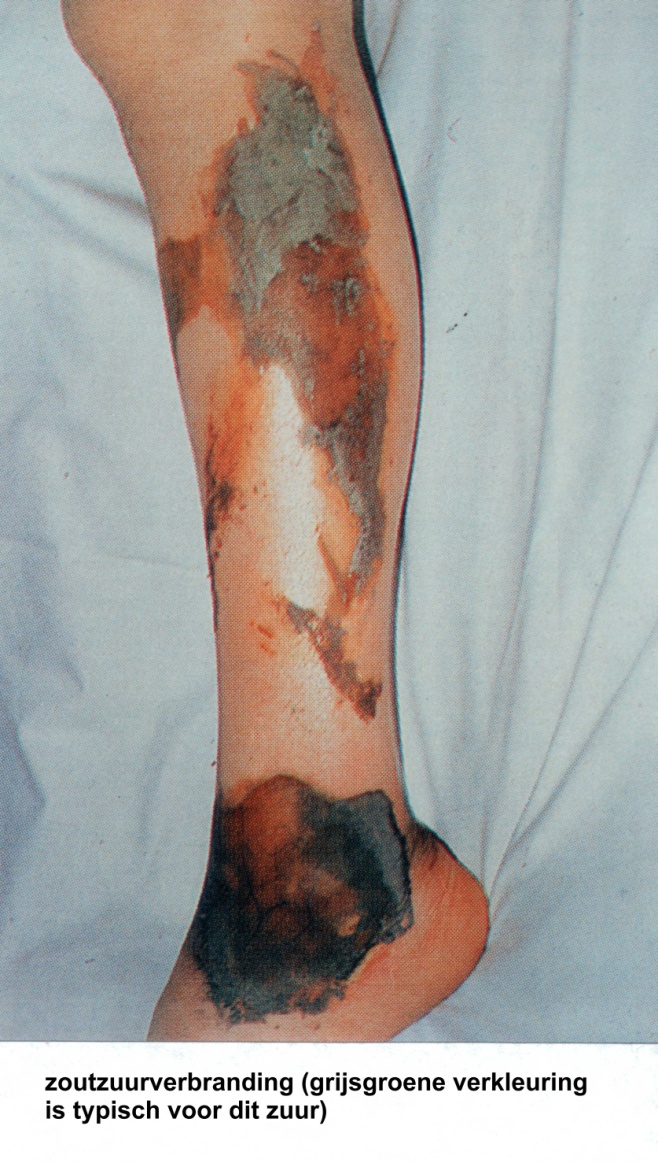 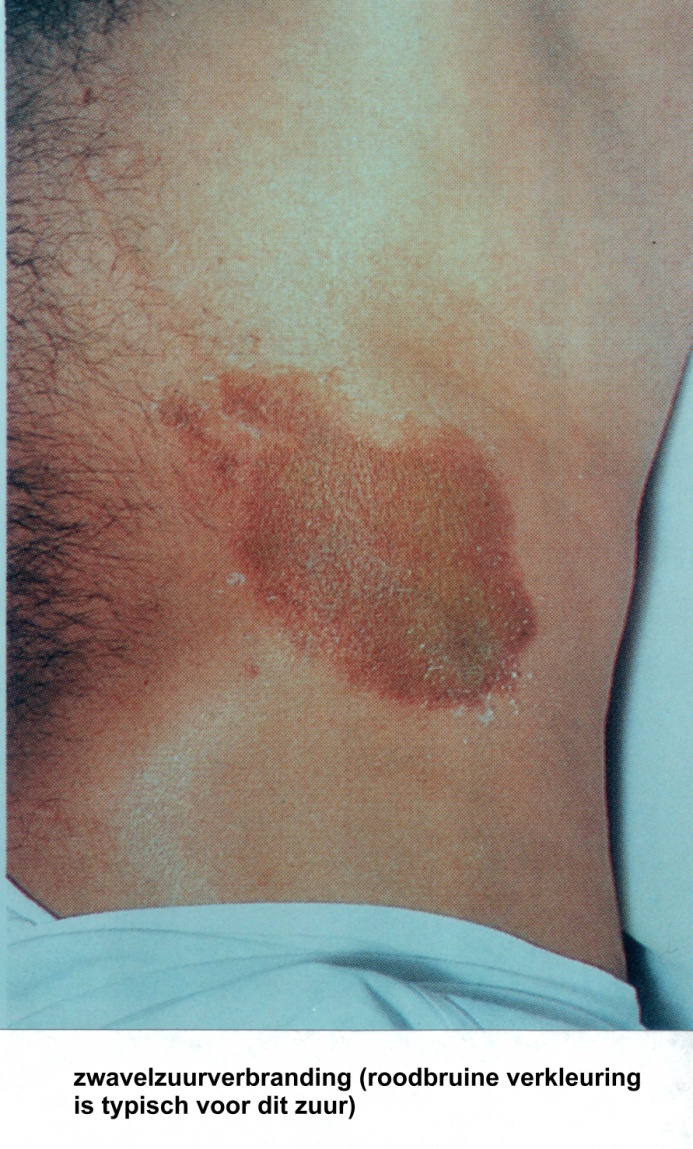 10-01-11
Brandwonden door bijtende, chemische stoffen
Pas op vergiftiging verschijnselen
Evt. kleding verwijderen;
trek handschoenen aan!
Pas op voor inademen
Minstens 30 minuten spoelen
Behandeling
https://brandwondenzorg.nl/wp-content/uploads/2017/06/Richtlijn-zorg-voor-patiënten-met-brandwonden-1.0_29062017.pdf
10-01-11
Chirurgische behandeling brandwonden
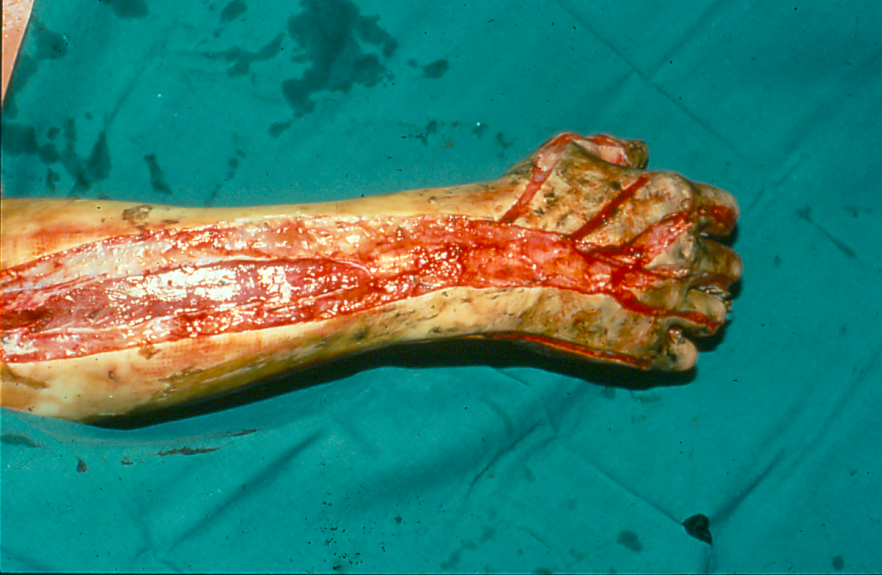 10-01-11
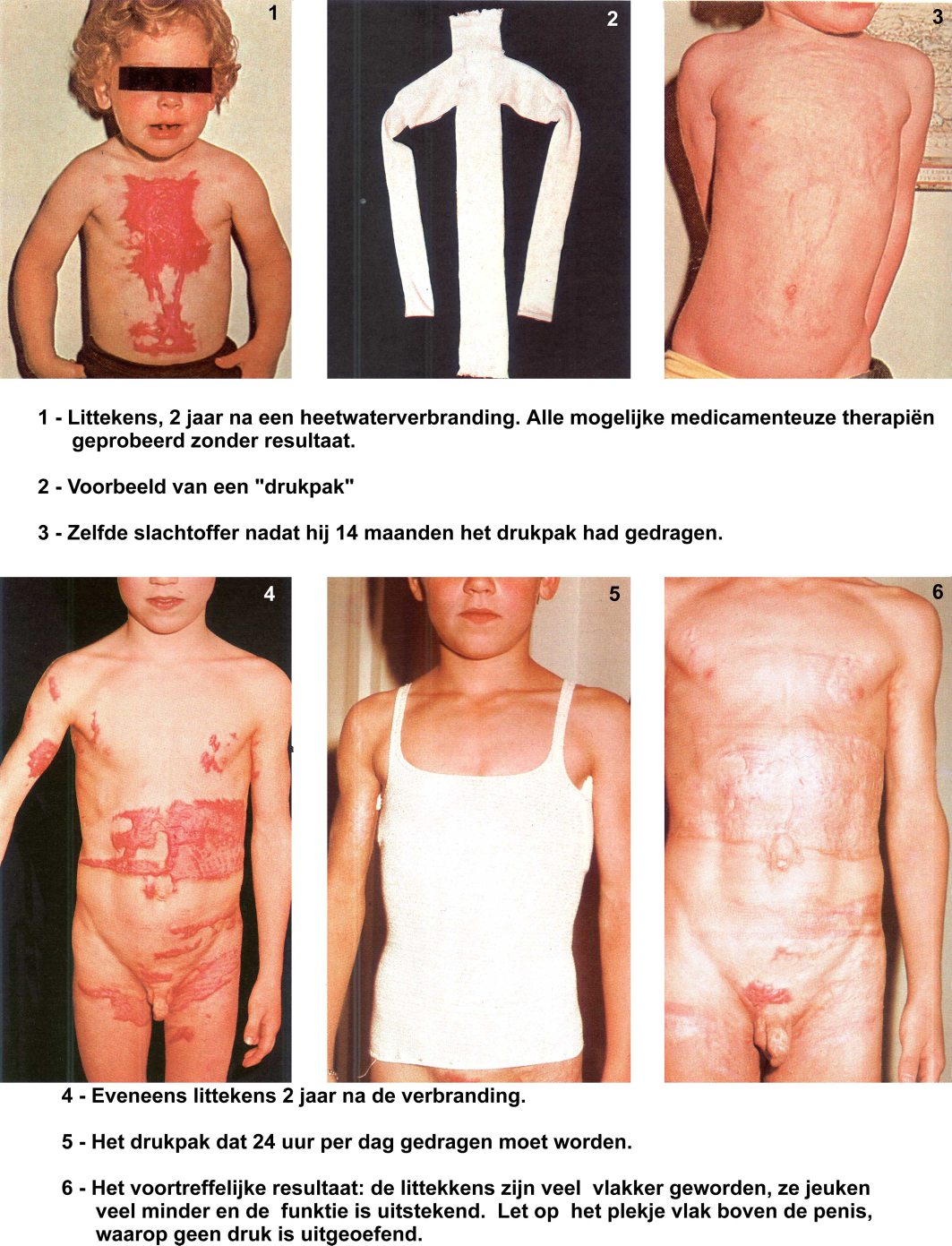 10-01-11
Nazorg van brandwonden
ALHYDRAN is een medische crème voor de nazorg van brandwonden en het behandelen van littekens. De crème zorgt voor een langdurige hydratatie en voorkomt vochtverlies door herstel van de huidbarrière. 
ALHYDRAN helpt bij het behandelen en voorkomen van littekens, en vermindert jeuk en andere huidklachten
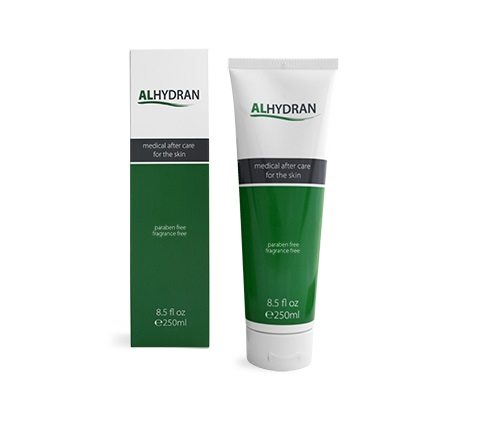 10-01-11
Bevriezing Frostbite
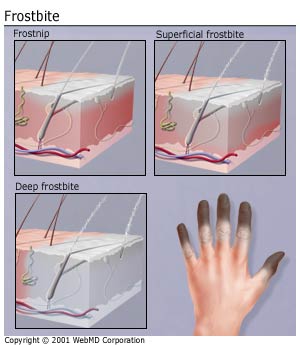 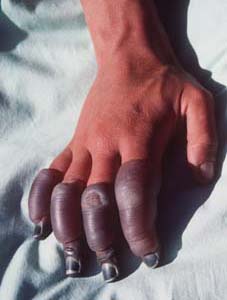 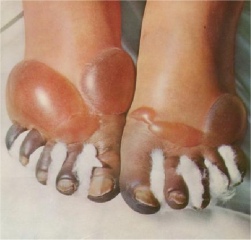 10-01-11
Oorzaken
ZonverbrandingGeen wond maar een ontstekingsreactie van de huid
Hete vloeistofverbrandingEen blaar of een zeer pijnlijke wond door bijvoorbeeld een ongeluk met een kop thee
ContactverbrandingEen blaar of een zeer pijnlijke wond door het aanraken van een heet voorwerp
Vuur / vlamverbrandingEen (diepe) wond door contact met een (steek)vlam
Verbranding door elektriciteit(diepe) wonden door de inwerking van elektriciteit
Chemische verbrandingEen wond door de inwerking van een chemische stof
10-01-11
Oorzaken van brandwonden

Een verbranding of een brandwond kan verschillende oorzaken hebben. Een hete vloeistofverbranding en een vuur/vlamverbranding komt in Nederland het meest voor.
Zonverbranding: Geen wond maar een ontstekingsreactie van de huid
Hete vloeistofverbranding: Een blaar of een zeer pijnlijke wond door bijvoorbeeld een ongeluk met een kop thee
Contactverbranding: Een blaar of een zeer pijnlijke wond door het aanraken van een heet voorwerp
Vuur / vlamverbranding: Een (diepe) wond door contact met een (steek)vlam
Verbranding door elektriciteit: (diepe) wonden door de inwerking van elektriciteit
Chemische verbranding: Een wond door de inwerking van een chemische stof
10-01-11
. Koel de brandwond ±10 minuten met lauw zachtstromend leidingwater


Geen kraan of douche dichtbij? Al het water is beter dan niet koelen!
 Koelen vermindert pijn en haalt de hitte uit de wond. Zo wordt een brandwond niet erger. Zelfs tot 1 uur na de verbranding, is het goed om te koelen.






2. Voorkom onderkoeling… Koel alleen de brandwond


Koel alleen de wond met lauw water, zo voorkom je onderkoeling. Bij brandwonden is de huid kapot. Daarom wordt iemand niet meer vanzelf warm.






3. Verwijder alleen de kleding die niet aan de brandwond kleeft


Verwijder nooit kleding die aan een wond plakt.
 Verwijder luiers ALTIJD. Luiers houden hete vloeistoffen vast. Doe de luier uit om verdere verbranding te voorkomen.






4. Waarschuw altijd een arts bij blaren, een aangetaste huid of elektrische en chemische verbrandingen


Brandwonden kunnen erger zijn dan ze lijken. Bel bij twijfel altijd een dokter!
 Weet je het nummer van de dokter niet? Bel 112.


5. Smeer niets op een brandwond


Smeersels, zalfjes, balsems, tandpasta of andere middelen maken de wond erger. Gebruik ook geen betadine of jodium.
 Door smeersels op de wond kan de dokter de wond niet goed zien. En dus minder goed behandelen.






6. Bedek de brandwond met steriel verband of een schone doek


Bedek de wond zodat hij schoon blijft als je het slachtoffer in een deken wikkelt om warm te blijven. Gebruik een schone (thee)doek als er geen steriel verband is.

7. Geef het brandwondenslachtoffer geen eten of drinken

Bij grote en/of ernstige brandwonden kan slikken namelijk moeilijk gaan.Daarnaast kan een dokter besluiten om direct te opereren bij grote en/of ernstige brandwonden.

8. Vervoer het brandwondenslachtoffer, indien mogelijk, zittend

Brandwonden kunnen zwellingen in de keel veroorzaken.Voor de veiligheid is het beter om het slachtoffer zittend te vervoeren. Laat iemand naast het slachtoffer plaatsnemen tijdens het vervoer.



Weet jij hoe je brandwonden moet verzorgen in een echte noodsituatie
10-01-11